Mozgástanulás és szabályozás
Dr. Kopper Bence, Tóth Kata
Viselkedés, tanulás, mozgástanulás
Viselkedés, magatartás
A viselkedés és a magatartás, a szervezetet ért ingerekre adott válaszok összessége
Agyi működés, ami a gének és a környezet kölcsönhatásának az eredménye
Tanulással alakítható (reakciók eltűnhetnek vagy felerősödhetnek az egyén élete során).

A tanult viselkedés nem öröklődhet át genetikai úton, minden egyedben újonnan kell kialakulnia.

A tanulás az idegrendszer alapvető funkciója, elválaszthatatlanul összefügg a magasabb idegi szabályozás centrális folyamataival.
Tanulás révén képes a szervezet alkalmazkodni a környezetéhez és a magatartást plasztikusabbá tenni.

Az Orvosi élettan Tk. 83-85,684-690
Viselkedés, magatartás
Idegrendszeri plaszticitás
Tanulás
Emlékezés
Különböző fokozatú
Több lépésből álló folyamat
Más-más idegi struktúrákhoz kötődnek
A tanulás
Ajánlott irodalom
Atkinson – Hilgard (2005): Pszichológia
           Osiris Könyvkiadó, Budapest – (257-291.o.)
Keményné Pálffy Katalin (1998): Bevezetés a pszic-
   	       hológiába
           Nemzeti Tankönyvkiadó, Budapest - (89-112.o.)



http://www.tankonyvtar.hu/hu
A tanulás fogalma
Köznapi értelemben:
         az elsajátítás valamennyi formája, amelynek eredményeként az  egyén olyan ismeret, tudás, képesség  birtokába jut, amellyel  azelőtt  nem  rendelkezett.

Pedagógiai értelemben:
         az  oktatás  során  elsajátított ismeretek, jártasságok  és  készségek  kialakítása,  képességek kifejlesztése.

Pszichológiai értelemben:
           minden (teljesítmény-, viselkedésbeli vagy tudásbeli ) változás, amely külső hatásra, tapasztalásra, gyakorlás révén jön létre.
A tanulás fajtái
1. A tanulás milyen tevékenységben okoz változást  ( milyen  idegrendszeri  szerkezetek vesznek részt benne):
        mozgástanulás, motoros tanulás,
       szenzoros tanulás, perceptuális tanulás (pl. UH felvétel, ázsiaiak megkülönböztetése)
       szóbeli anyag megtanulása, verbális  tanulás  (speciálisan emberre jellemző;  egyesíti  az  érzéki  és a mozgásos tanulás elemeit;  lehet  mechanikus vagy értelmező).

2. A tanulást végző szándéka szerint:
       szándékos (implicit),
       nem szándékos, spontán (explicit).
3. A tanulást kiváltó hatás szempontjából:
       tárgyi (fizikai), nem szociális,
       társas, szociális.
Tanuláselméletek
Korai bevésődés – imprinting
Nem asszociatív tanulás
Habituáció
Szenzitizáció
Asszociatív tanulás (kapcsolatképzés)
klasszikus kondicionálás
operáns kondicionálás
verbális tanulás
Komplex tanulás
Szociális tanulás
Korai bevésődés (imprinting)
A  tanulás egy korai formája , amelynek során az újszülött élőlény egy modellhez (normál esetben az anyjához) kötődik.

Ez  a  korai  életszakaszban  kialakult  kapcsolat az élet végéig tart, és kiírhatatlan nyomokat hagy az  egyedben.

Tartós  kötődés azon faj egyedeihez, amelyet az újszülött egyed először megpillant.

A jelenség legtisztábban a madárfajokra jellemző.
   
 
 Létezik-e imprinting az embernél?  valószínűsíthető
Nem asszociatív tanulás
Habituáció
a tanulás legegyszerűbb formája,
egyfajta hozzászokás,
az ártalmatlan ingerekre adott viselkedéses válaszok ritkulását eredményezi
    (pl. az utcai zaj tanulás közben először zavaró, új kakukkosóra hangja először idegesítő).
Nem asszociatív tanulás
Szenzitizáció
élőlény megtanulja felerősíteni reakcióját az olyan gyenge ingerekre, amelyeket fenyegető, vagy fájdalmas inger követ
pl. megtanulunk felfigyelni valamilyen berendezés szokatlan hangjára, amelyet gyakran a készülék elromlása követ
Asszociatív tanulás
Klasszikus kondicionálás
Operáns kondicionálás
Klasszikus kondicionálás
Tudományos vizsgálata: I. P. Pavlov (1904) 
Kondicionálás = ismételt társítás
A tanulás az inger oldaláról indul – „S-S” –(inger-inger) típusú kondicionálás
Feltétlen reflex: feltétlen ingerre feltétlen válasz
Feltételes reflex: feltétlen reflex társítása egy semleges ingerrel  feltételes inger lesz  és hozzá feltételes válasz = feltételes reflex
Klasszikus kondicionálás
Pavlov kutyája: 	van kaja - van nyál
			nincs kaja - nincs nyál			nincs kaja - van nyál
(táplálék)
(csengő)
társítás
1. feltétlen inger
3. feltételes inger
(idői egybeesés)
tanult kapcsolat
öröklött kapcsolat
2. feltétlen reflex                                         4. feltételes reflex
(nyáladzás)
K1
K2
K2
K1
K2
hang
táplálék
hang
válasz
táplálék  válasz
Az agyi központ (K1, K2) között kialakuló idegi kapcsolatok vázlata
(Hebb nyomán)
Klasszikus kondicionálás
Alapfogalmak:
     társítás: feltétlen és a feltételes inger ismételt összekapcsolása;
megerősítés: a feltételes ingert követő feltétlen inger adása;
generalizáció: egy  meghatározott ingerre kialakult feltételes  választ az eredeti ingerhez hasonló , más ingerek is kiváltanak; azaz  az ingerek  „általánosulnak”  a  válaszoló  viselkedése  szempontjából;
diszkrimináció: különbségtétel ingerek között, csak  a megerősítéssel kiválasztott ingerre reagál;
    kialvás, kioltás: ha a feltételes ingert nem követi feltétlen inger, akkor  a  kialakult kapcsolat  időlegesen gátlódik;
    gátlás: ha az eredeti feltételes inger sokszor egymás után feltétlen inger nélkül jelenik meg,  azt némi idő elteltével már nem követi a feltételes válasz (kialvásos gátlás – tanult megnyilvánulás „eltűnése”);
Klasszikus kondicionálás
spontán felújulás:  gátlás  esetén  a  korábbi feltételes kapcsolat nem szűnt meg létezni, egy váratlan akár egyszeri inger hatására a feltételes reflex újra megjelenik;


     Pavlov szerint a klasszikus kondicionálás létrejöttéhez szükséges
      döntő tényező a feltételes ingernek és a feltétlen ingernek az idő-
       beli érintkezése (kontiguitása);
    Rescola (1968): szembeállította a kontiguitást és a bejósolhatósá-
      got;  patkányokkal  kísérletezett  (A csop.: minden  áramütés előtt 
        hang, B csop.: 50-50%-ban előzte, ill. nem előzte meg hangjelzés
     az á ramütéseket -  nem megbízható a bejóslás)    A csop. gyor-
      san kondicionálódtak.
Klasszikus kondicionálás
másodlagos kondicionálás: egy biológiailag nem fontos ingernek
           (hangingernek) a feltétlen inger megjelenését előre jelző fénnyel
      való párosítása feltételes választ képes kialakítani;

Példa:
A metronóm hangját táplálékkal társítjuk, a metronóm hangjára a kutya nyálazni kezd.
Ha a kutya minden próbában egy fekete négyzetet lát a metronóm hangja előtt, de ételt nem kap, akkor a fekete négyzet végül egyedül is kiváltja a nyáladzást. (Közben olyan próbákra is szükség van, ahol a metronóm hangja újra az élelemmel együtt van.)
Vagyis:
metronóm – étel
metronóm - nyál
fekete négyzet - metronóm
fekete négyzet - nyál
Operáns kondicionálás
Operáns = műveleti/instrumentális

A folyamat kiindulópontja valamilyen újszerű válasz: a megjelenő spontán reakciók között a megerősítések válogatnak.
„S-R” (inger-válasz) - típusú kondicionálás  is nevezik 
Az állat aktív részese a tanulásnak  a tanulás aktív cselekvés útján megy végbe.
A  folyamatban  szintén  társítás  zajlik,  de az elemek sorrendje más.
A  megerősítés  arra  a folyamatra utal, amely során egy appetitív (vágykeltő) inger megjelenése vagy  egy  averzív (idegenkedést kiváltó) inger megszűnése növeli a  viselkedés  valószínűségét. Típusai: pozitív és negatív. 
Büntetés a megerősítés ellentéte: egy averzív inger megjelenése vagy appetitív inger megszűnése csökkenti a viselkedés valószínűségét.
Operáns  kondicionálásnál  ugyanúgy  beszélhetünk kioltásról, generalizációról  és  diszkriminációról, mint  klasszikus  kondicionálásnál.
Operáns kondicionálás
1. Thorndike (1898):
       macskák ún. problémaketrecben;
       „próba szerencse” tanulás;
véletlen reakció
feltételes inger
billentyű
lenyomással
billentyű
  effektus törvény:  a  jutalmazott viselkedés előfordulási valószínűsége nagyobb  egy következő próbában , a büntetett viselkedésé pedig kisebb.
feltétlen inger
feltételes reakció
billentyű
lenyomással
(táplálék)
feltétlen inger
(táplálék)
I. A folyamat kezdetén
II. Tanulás után
Operáns kondicionálás
3. Skinner:
       Skinner-doboz;
       galambokkal és patkányokkal kísérletezett;
       másodlagos megerősítés: minden olyan hatás, amely az eredeti megerősítéssel való időbeli egybeesése nyomán tesz szert megerősítő hatékonyságra (állatidomárok használják);
       részleges megerősítés: a válasz oly módon kondicionálódott, hogy csupán időnkénti megerősítések támogatták;
       fokozatos viselkedésalakítás (shaping): önformálta választanulás állatidomárok használják.
Verbális tanulás
Beszéd általi tanulás az egyik csak emberre jellemző tanulási forma.
A verbális tanulás során az  ún.  interverbális asszociációs kapcsolatokra összpontosítunk.
Asszociációs lehetőségek:
      közvetlenül érintkező elemek között:
        téri egyidejűség (szimultán kapcsolat),
          időbeni egymásutániság (szukcesszív kapcsolat),
       közvetett módon érintkező elemek között: 
        (sokkal lazábbak, mint a közvetlen kapcsolatok)
Asszociációs kapcsolat erőssége függ:
       gyakoriság (frekvencia) törvénye,
      idői vonatkozás (minél frissebb, minél újabb).
B
A
C
D
Komplex tanulás
1. Köhler (tanulás alaklélektani felfogásban):
       majmokkal és galambokkal végzett kísérletek;
        belátásos tanulás (cél-eszköz egységben való látása, a köztük lévő viszonylat felismerése);
       a környezet és a viselkedés között van amit a személy  gondol,  hisz vagy remél, kognitív tényezők:  belátás (célorientált cselekvés),  elérhetőség (amit egyszer megtanultunk, mindig tudunk), transzfer  (amit  az  egyik  szituációban megtanultunk, azt egy másik hasonló helyzetben képesek  vagyunk újra alkalmazni);
       „aha”- érzés kíséri;
       próbálkozások, tévedések és belátás az emberi tanulás nélkülözhetetlen elemei.
2. Tolman:
       patkányokkal útvesztőben végzett kísérletek;
       kognitív térkép: a  külvilág  térbeli  elrendezésének  egy  belső, mentális reprezentációja , ami megerősítés híján is nélkülözi a  téri viszonyokat.
Szociális tanulás jellemzői
A tanulás révén bekövetkező viselkedésváltozás más személyekkel történő interakciókból ered.
A személyiség egész fejlődését átfogó folyamat  benne az  egyén társadalmi jellege bontakozik ki    szocializáció (társadalmiasodás).
Szocializáció: a társadalomba való beilleszkedés folyamata.
A szocializáció pszichológiai szempontból a  személyiségfejlődés társadalmi vetülete.
Legfőbb közege az ún. mikromiliő   aminek a közvetítésésével jut el a társadalmi hatás az egyénhez.
A szociális tér  bővülésével  a  hatást  gyakorló  személyek száma, nő az életkorral.
A szocializáció eszköze a kommunikáció.
Szociális tanulás jellemzői
   Az individuális viselkedés a környezet és az egyed közötti kölcsönhatás eredménye.

   Sokfajta viselkedést elsajátíthatunk anélkül, hogy direkt megerősítése megtörténne.

A  viselkedés függ: a szituációtól, az átélt szituáció  jelentősétől (krízis helyzet),  a múltban lezajlott  hasonló  magatartások megerősítésétől,  hasonló esetekben mások tevékenységének megfigyelésétől.

Utánzás
Modellkövetés
Azonosulás
Belsővé tétel
Nem különülnek el élesen egymástól, egymásra épülnek
A szociális tanulás módjai
Utánzás:
   nem tudatos, nem szándékos;
az empátia talaján fejlődik ki  (beleélés  eszköze  az után mozgás; akaratlanul is azt csinálja, amit a környezete);
Eszközhasználat és nyelvtanulás ilyen módon
   Csecsemőkorban 8-9 hónaposan kezdődik: nem késleltethető;
   1,5-2 éves kortól:  késleltetett utánzás (kialakult emlékkép alapján).
A szociális tanulás módjai
Modellkövetés:
   kezdetben nem tudatos, válogatás nélkül kiterjed környezetének gyakran látott személyeire,  a  késői gyermekkorban és a felnőttkorban már tudatos modellkövető viselkedés;
legfőbb indítékai: szeretetkapcsolat vagy a szerepirigység vagy  a  szociális  hatalom  vagy  a  másik  sikere, jutalma (empatikus utánzás);
   jutalmazás és a büntetés szerepe;
   cél a sikeres viselkedés.
A szociális tanulás módjai
Azonosulás (identifikáció):
Modellkövetés magasabb szintje
   óvódás- és iskoláskorban a gyermek akaratlanul, spontán módon  veszi át az érzelmileg jelentős személyek viselkedésmódját, elvárásait;
   serdülő- és ifjú-, valamint felnőttkorban már döntő a tudatosság és a szándékosság;
   Hangsúly nem az átvett viselkedésen van, hanem a modellül választott személyhez fűződő viszony fenntartása;

az egyén hisz az átvett véleményekben, értékekben, cselekedetekben;

a  viselkedést nyíltan és belsőleg is elfogadja, s a befolyásoló személy távollétében is tanúsítja;
létezik negatív identifikáció is.
A szociális tanulás módjai
Belsővé tétel (interiorizáció):
   a  szociális  tanulás legmagasabb szintje, ráépül az előző szintekre;

   serdülő- és ifjú-, valamint felnőttkor döntő tanulási módja;
   az  egyén  azért  fogadja el egy másik személy befolyását, mert az egybevág saját belső értékrendszerével;

   az ilyen viselkedés fokozatosan függetlenedik a külső forrástól, beépül a személyiségbe, értékrendszerének részévé válik;
   az erkölcsi normák, szokások, értékek, a „lelkiismeret” kialakulása ilyen mechanizmussal magyarázhatók.
Motoros tanulás
Gyakorlás
Tanulás és mozgástanulásfogalma
Mozgástanulásváltozói
Feedback
Procedurálistanulás
Mozgástanulás
Transzferhatás
Deklaratív ésasszociatív tanulás
Mozgástanulásfázisai
Adamelmélete
Schmidtelmélete
McKeough 2009
Mozgástanulás
Mozgástanulás: egy új mozdulat, mozgássor elsajátítása

Betegek esetén: egy előzőleg már megtanult mozgás újra-tanulása megváltozott morfológia mellett (szenzoros, motoros, kognitív károsodás esetén)

Mozdulat
Képesség
Kézség
Mozgástanulás
4 meghatározó ismérv:
Folyamat
Gyakorlásból, tapasztalásból ered
Belső folyamat, ami nem mérhető  csak a (motoros) viselkedés megváltozásából lehet következtetni rá
Viszonylag permanens változás a készségben

Meghatározása: belső folyamatok sorozata, ami gyakorlás és tapasztalás eredményeként viszonylag tartós változáshoz vezet a készségszintű viselkedésben

Készség: gyakorlás és tapasztalás útján megszerzett mozgás
Mozgástanulás
Belső folyamat, ami nem mérhető  csak a (motoros) viselkedés megváltozásából lehet következtetni rá

Központi idegrendszeri folyamatok
Nem figyelhető meg közvetlenül
Habit: szerzett képesség a válaszcselekvés végrehajtására, megfigyelhetetlen belső állapot, ami a készség teljesítésének alapja
Habit megléte nem kötelezően egyenlő a képességgel: készség végrehajtásának egyéb feltételeitől is függ a végrehajtás (pl. fáradás esetén nem jön létre)
Mozgástanulás
Viszonylag permanens változás a készségben

Hosszú távú változás
Neuronkapcsolatok kialakulnak
Ha sokáig nem végzünk egy adott mozgást, akkor „elhalványulnak” a kapcsolatok, szinapszisok fokozatosan eltávolítódnak, de nem szűnik meg teljesen a lánc
Könnyebb újra tanulni, mint megtanulni
Nehezebb a rosszul tanultat kijavítani, mint újonnan megtanulni valamit
Mozgástanulással összefüggő kérdések
Hogyan kell felépítenem az edzést, hogy biztosítsam a tanulási folyamatot?

Hogyan tudom biztosítani, hogy az egyik kontextusban (edzés) megtanult képesség egy másik kontextusban (meccs) is előjön?

Egy motoros feladat leegyszerűsítése hatékonyabb tanulást tesz-e lehetővé?
Motoros tanulás mérése
Habitot, belső állapotot, folyamatot nem tudjuk mérni
Így közvetett mérésre van szükség
Teljesítményváltozást mérünk  teljesítmény görbék
Teljesítmény    Tanulás
A motoros teljesítmény átmeneti változás a motoros viselkedésben, amit az edzés/verseny alkalmával látunk
Teljesítmény változók befolyásolják: ezek közvetlen hatást gyakorolnak a teljesítményre, de nem hatnak a tanulás folyamatára, időleges hatásuk van 
Könnyítés 
Fáradtság

A mozgástanulás tartós változás a motoros viselkedésben, amit egy retenciós periódus után észlelünk
A mozgástanulás csak gyakorlás eredményeként jöhet létre
Tanulási változók befolyásolják: nem csak közvetlen jelenlétükben, de utána hiányukban is hatással vannak a teljesítményre, tartós hatásuk van
Motoros tanulás mérése
Alternatív mérések:
Figyelem mérése: egy másik feladatban, amit szimultán végez a vizsgálni kívánt feladattal
Minél jobban megtanult egy mozgás, feladat, annál kevesebb figyelmet igényel
„Erőfeszítés”: tanulás során egyre hatékonyabban tehát egyre kisebb „erőfeszítéssel” végezzük a mozgást
Oxigén fogyasztás vagy szívritmus mérés
Latencia, döntési gyorsaság: tanulás folyamán csökken
Emlékezés, megtartás: a tanulás után gyakorlás nélkül eltelt viszonylag hosszabb idő után is megmarad
Transzfer hatás
Transzfer hatás: nyereség (vagy veszteség) a válaszcselekvés képességében (habit) egy feladatban, amelyet a gyakorlás vagy tapasztalás eredményeként egy más feladatvégzésre kifejt
(Magyarul: egyik feladatban megszerzett gyakorlottságnak valamely más feladatra kifejtett hatása)
Tollas vs. Tenisz, kézilabda vs. kosárlabda
Nem ismert, hogy adott mozgás végrehajtásának pontosan melyik eleme transzferálódik. 
Ha adott típusú motoros kihívások megoldásának folyamata transzferálódik, akkor a hasonló feladatok megoldásában való jártasságnak segítenie kellene a transzfer hatást.
Gyakorlás
Ütemterv
Halmozott vs. megosztott gyakorlás
Halmozott: pihenő idő kevesebb, mint a gyakorlási idő
Megosztott: pihenőidő legalább annyi, mint a gyakorlási idő

Elosztott a korai szakaszban, tömbösített a későbbi szakaszban
Megosztott hatékonyabb, de a halmozott időt takarít meg
Halmozásnál nincs egyetlen optimális gyakorlási-pihenési idő megoszlás, a megtanulandó feladat, illetve a tanulók függvénye
Diszkrét feladat: halmozott gyakorlás előnyös
Folyamatos feladat: megosztott gyakorlás előnyös, pihenési szakaszok hossza a  mozgás energiaigényétől függ
Halmozott gyakorlásnál a kifáradás következtében nagyobb a sérülésveszély
Gyakorlás
Feltételek 
Állandó vs. változó feltételek melletti gyakorlás
Állandó feltételek melletti gyakorlás növeli a teljesítményt, főleg zárt készségekben
Változó feltételek melletti gyakorlás javítja a tanulást és a transzfert, főleg nyílt készségekben és gyerekeknél
A gyakorlás szerepe a mozgástanulásban
Winstein szerint a gyakorlás a tanulás legfontosabb meghatározó tényezője
Gyakorlás
Véletlen vs. fix gyakorlás
Véletlenszerűsíteni a gyakorlás feltételeit segíti legjobban a tanulást és a transzfert

Egész vs. rész gyakorlás
A feladat specifikussága szempontjából a feladat végrehajtásának hatékonyságát mérő teszt a legalkalmasabb a gyakorlásra
Ha a rész technikát alkalmazzuk akkor a kiragadott részegy természetesen bekövetkező összetevője kell, hogy legyen az egésznek.
Gyakorlás
Transzfer
A transzfer hatás mértéke a két feladat vagy környezet közötti hasonlóságtól függ
Minél inkább hasonlít a gyakorlási környezet ahhoz a teljesíteni kell a feladatot, annál jobb a transzfer

Vezetett vs. belátásos gyakorlás
Kísérletekben nem sikerült egyértelműen bizonyítani, hogy a vezetett gyakorlás jobb tanulást eredményez
Gyakorlás
Mentális gyakorlás
Jelentős mértékű pozitív hatása van a feladat végrehajtására (Rawlings 1972)
Mentális gyakorlás során ugyanazok az agyterületek (primer és szupplementer motoros areák) aktívak, mint a feladat tényleges végrehajtása közben
Kutatások szerint a tényleges és a mentális gyakorlás kombinációja adja a legjobb eredményt
A (motoros) tanulás fajtái
Deklaratív tanulás
Tények vagy ismeretek, amik kijelentő mondatokban kifejezhetők
Agykérgi irányítás alatt áll
Gyakorlással a deklaratív tanulás procedurális tanulásba mehet át

Asszociatív tanulás: változók közötti ok-okozati kapcsolat felfedezése
A (motoros) tanulás fajtái
Procedurális tanulás
Akaratlagosság nélkül
Járás, úszás, biciklizés
A megtanulandó képesség lassan fejlődik ki, sok-sok ismétlésen át
A képesség elsajátítása egy hozzá kapcsolódó feladatban mutatott teljesítmény javulással látható
A cerebellum irányítása alatt áll
Így a teljesítmény javulás a kéreg működése nélkül is létrejön pl. agysérülés, dementia esetén is
A (motoros) tanulás fajtái
Procedurális tanulás
A mozgás szabályainak, mozgássémák elsajátítását foglalja magába
A helyváltoztatás néhány szabálya:
A tömegközéppont előre irányuló elmozdítása
Extenzor izmokkal a gravitációs erőt legyőző erőkifejtés (a csípő és térd extenzoroknak egy fázisban kell működni)

A teljesítmény szabályainak megtanulása a mozgás sikeres végrehajtásához vezet változó környezeti feltételek között is
A motoros tanulás elméletei
Adams zárt láncú elmélet (1971) – lassú, lineáris mozgások
Bemenet:Rendszer célja
Tájékoztató mechanizmus
Visszajelentés
Döntési szint
Végrehajtási szint
Kimenet:Környezet
A motoros tanulás elméletei
Adams zárt láncú elmélet (1971)

A szenzoros visszacsatolás szükséges a készséget igénylő mozgás végrehajtásához
A mozgás végrehajtásában bekövetkező hibákat úgy detektáljuk, hogy a mozgásról jövő  visszajelentés és a tervezett mozgás emléke összehasonlításra kerül
A mozgás kiválasztása és megkezdése korábbi emléknyomok alapján történik
A perceptuális nyomok, amik a gyakorlás során kialakulnak, lesznek a mozgás korrekciójának alapjai
A motoros tanulás elméletei
Adams zárt láncú elmélet (1971)
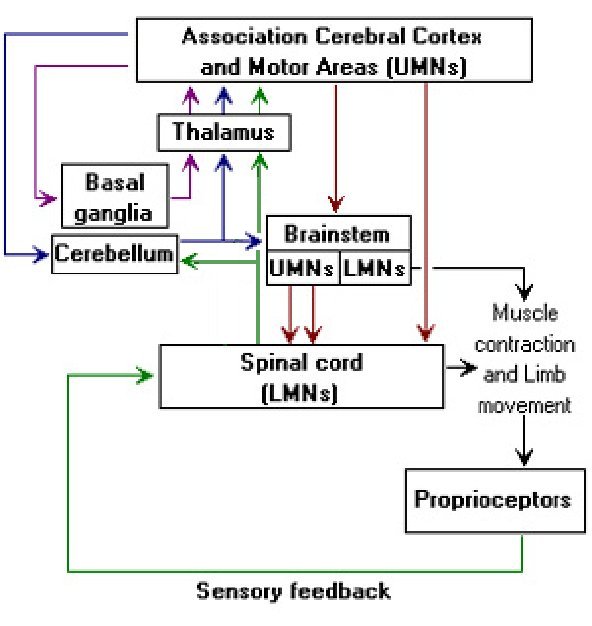 A motoros tanulás elméletei
Adams zárt láncú elmélet (1971)
Gyakorlati vonatkozások
Egy adott mozgás pontossága arányos a mozgáshoz tartozó perceptuális nyommal
A sportolónak/betegnek sokszor gyakorolnia kell a mozgást, hogy kialakítsa és erősítse, megszilárdítsa a perceptuális nyomot
Az elmélet limitációi
Pontos mozgás létrejöhet visszacsatoló információk hiányában is
Az elmélet szerint minden mozgás külön perceptuális nyomot igényel
Csak zárt láncú és lassú mozgásokra lehet érvényes
A motoros tanulás elméletei
Schmidt séma elmélet (1975)
Emlékezet 2 állapota: felidéző és felismerő emlékezet
Felidéző emlékezet: gyors mozgások esetén a motoros programot jelenti, minimális feedbacket igényel
Felismerő emlékezet: szenzoros rendszer, válaszcselekvés nyomán jövő feedback értékelése
Séma: absztrakt memória, a memóriában tárolt elvonatkoztatott megjelenítése egy többször észlelt feladatnak
Magában foglalja a nyílt körű szabályozó folyamatokat és általános motoros programokat
A motoros programok nem egy adott mozgás specifikusságát tartalmazzák, hanem a mozgások általános szabályait
A motoros tanulás elméletei
Schmidt sématanulás
Generalizált motoros program szerinti végzett mozgás után 4 információ jelenik meg:
Kiindulási feltételek
Motoros programot kijelölő paraméterek
Mozgás eredményét a környezetben
Mozgás szenzoros érzetét
Ezek az információk nem raktározódnak sokáig, de a közöttük lévő kapcsolat igen
2 fajta ilyen kapcsolat lehet
Felidézési séma
Felismerési séma
A motoros tanulás elméletei
Schmidt sématanulás
Felidézési séma
Mozgás létrehozásával kapcsolatos
Mozgás eredménye és a mozgás paramétere(i) közötti kapcsolat 
Pl. váll anteflexió – labda  beesési szög
Mozgás eredményének kiválasztása, mozgáshoz tartozó szabály alapján a kezdeti feltételek és paraméterek megválasztása
A motoros tanulás elméletei
Schmidt sématanulás
Felismerési séma
Mozgás értékelésére használatos
Mozgás eredménye és a szenzoros következmény közötti kapcsolat
Mozgás eredményének kiválasztása, kezdeti feltételekhez kapcsolódó elvárt szenzoros konzekvencia összehasonlításra kerül a tényleges érzettel
Gyorsabb mozgásoknak intenzívebb szenzoros konzekvencia
A motoros tanulás elméletei
Schmidt séma elmélet
Gyors mozgások
Input: kiindulási feltételek és kívánt eredmény
Ezekhez adjuk meg a szükséges paramétereket és az elvárt szenzoros konzekvenciákat
Felidéző séma vezérli

Lassú mozgások
Input: szubjektív megerősítés
Elvárt szenzoros konzekvencia a korrektségi kritérium
Felismerési séma vezérli
A motoros tanulás elméletei
Schmidt séma elmélet
Sémák előhívása, hogy a kiválasszuk az adott helyzetben megfelelő mozgásválaszt (hasonlóan Adams emléknyomaihoz)
Séma, mint minta a mozgásválasz megfelelőségének megállapítására (Adams perceptuális nyomai)
A mozgást negatív visszacsatolási rendszer kontrollálja
A központba visszacsatoló információ hibát jelez (pl. izomorsó)
A döntési folyamatban a hibaüzenet visszacsatolódik a minta sémához, ami egyre pontosabb lesz gyakorlással
A gyakorlás növekvő változatosságával, a minta séma általánosabb és erősebb lesz
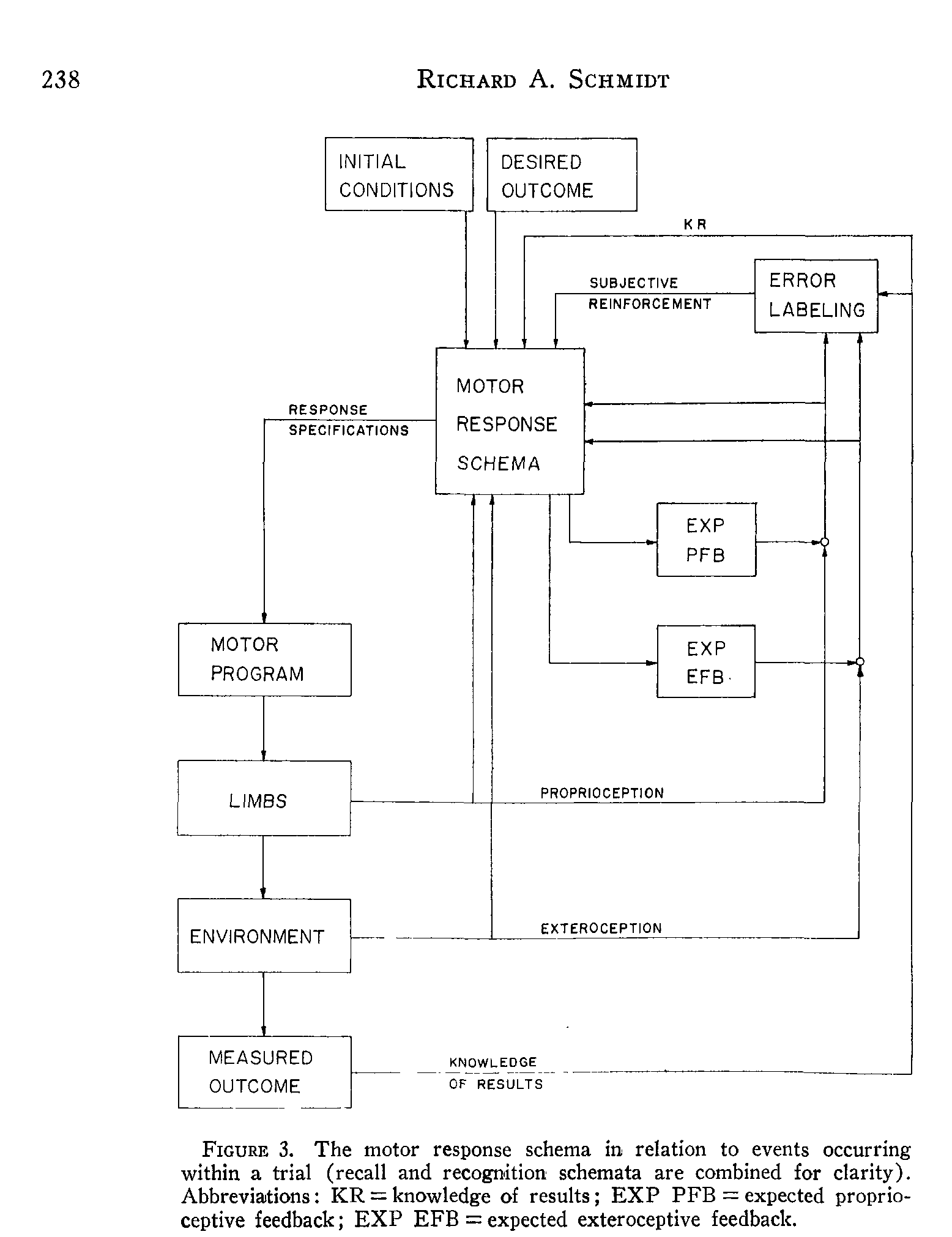 A motoros tanulás elméletei
Schmidt séma elmélet 
Gyakorlati vonatkozások
Optimális tanulás akkor jön létre, amikor a gyakorlás körülményeit változtatjuk
Limitációk
Nem lehet tesztelni az elmélet helyességét
Ellentmondó kísérleti eredmények
Gyermekeknél erős bizonyíték az elmélet helyességére
Felnőtteknél ellentmondó megállapítások
Az egy próba utáni tanulásra nem alkalmazható (ekkor még nem alakul ki séma)
A mozgástanulás szakaszai
3 szakaszos model (Fitts és Poser 1967)
Kognitív: megtanulni mit kell csinálni
Asszociatív: a mozgásminta finomítása, pontosítása
Autonóm: készség kifejlődése

2 szakaszos model (Gentile 1987)
Korai szakasz: a mozgás elméletének megszerzése(megfelel Fitts & Posner kognitív szakaszának)
Késői szakasz: berögződés/felosztottság(megfelel Fitts & Posner asszociatív és autonóm fázisainak)
A mozgástanulás szakaszai
Kognitív szakasz
Asszociatív szakasz
Autonóm szakasz
A mozgástanulás szakaszai
Mi a take home message?
A mozgástanulás FELTEHETŐEN szakaszosan történik
A tanuló tevékenysége különbözik az egyes szakaszokban
Ennek megfelelően a tanító tevékenysége (más jellegű utasítások, gyakorlatok) is más kell hogy legyen az egyes szakaszokban
Kognitív szakasz
Szakasz jellemzése
Teljesítmény gyarapodás a legnagyobb ebben a fázisban
Teljesítmény inkonzisztens
Verbális-kognitív jellegű a tanulás (elsősorban nem motoros minta felismerése)
 Adams: „verbális motoros szakasz”
Kognitív szakasz
Tanuló tevékenysége
Kialakul a mozgásos feladatról az elképzelés, kognitív térkép
Meglévő képességek felmérése
Stratégiák kialakítása
Szabályozó megszorítások felismerése
A mozgás szempontjából érdekes megszorítások kiválasztása
Motoros program megalkotása
Teljesítmény megváltoztatása, hogy sikeresen közelítse meg a feladatot
A vizuális visszacsatolás a legfontosabb
A tanuló célja
Megtanulja mit kell csinálni
Kognitív szakasz
Beavatkozó, módosító stratégiák
Utasítás 
Emeljük ki a feladat célját, a gyakorlatiközpontú megközelítéssel
Mutassuk be megfelelően a feladatot, megfelelő sebességben
Hívjuk fel a figyelmet a szabályozó megszorításokra
Verbalizáltassuk a tanulóval a mozgás folyamatát és a szabályozó megszorításokat
Manuális segítséget igényelhetnek egyes  mozgások
Komplex feladatokat bontsunk részekre (progresszív technika)
Kognitív szakasz
Beavatkozó, módosító stratégiák
Transzfer 
Más, már elsajátított motoros képességeket felhasználunk
Kiemeljük a hasonlóságokat már megtanult mozgássorokkal
Edzés tervezés, edzés körülmények
Edzések egyenletes el- és felosztása, pihenőidők, regenerációs szakaszok beiktatása a fáradás és ezzel a sérülés elkerülése érdekében
Limitáljuk a zavaró tényezőket
Részesítsük előnyben a lassú, kontrollált mozgásokat
Edzésen ne csak 1 féle mozgássort gyakoroltassunk
Kognitív szakasz
Feedback 
A helyes végrehajtást pozitív megerősítés kísérje
A megfelelő szenzoros csatornákon adjuk a visszacsatolást
Helyezzük előtérbe a vizuális feedback-et (tükör, videó)
Kerüljük a verbális információkkal való bombázást
Edzőközeg
Zárt
Asszociatív szakasz
Szakasz jellemzése
Akkor kezdődik, amikor a tanuló meghatározta a leghatékonyabb feladat végrehajtási módot
Több napig vagy hétig is eltarthat
Motoros mintában fokozatosan csak kis változás történik
Adams: „motoros szakasz”
Asszociatív szakasz
A zárt konvergensek, a nyílt készségek divergensek lesznek
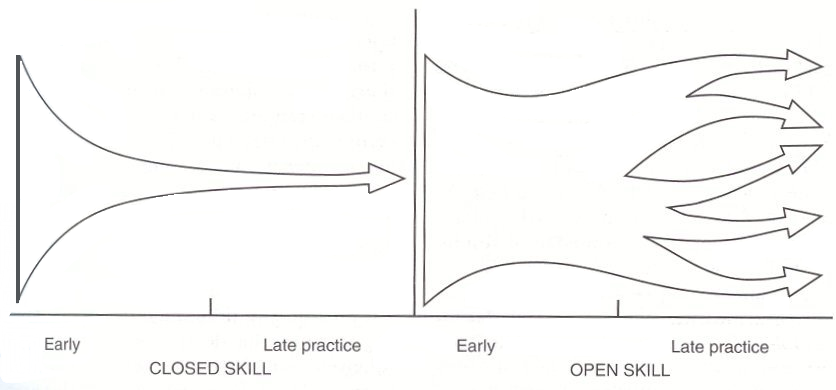 Asszociatív szakasz
A tanuló tevékenységei: 
A tanuló gyakorolja a mozgást
A végrehajtás időben és térben jobban koordinált lesz
A helyes mozgástól nagyon különböző mozgások lecsökkennek
A vizuális feedback-re való támaszkodás csökken, a proprioceptív feedback jelentősége megnő
A mozgás tudatos, kognitív irányítása csökken
Tanuló célja
A mozgásminta finomítása
(A szakasz célja, hogy a mozgásprogram megszervezése, végrehajtása fejlődjön)
Asszociatív szakasz
Beavatkozó, módosító stratégiák
Utasítások 
Segítsünk a tanulónak saját döntési képességek kifejlesztésében
Könnyítés vagy irányítás káros hatású lehet
Edzés tervezés, körülmények 
Random sorrendű, 2 vagy több feladat gyakorlása nagyobb ismétlésszámú blokkokban
Legalább kétszer csináltassuk ugyanazt a feladatot (nem 1 edzésen belül), hogy legyen lehetősége a tanulónak a hibajavításra
Fokozatosan vezessük be azokat a zavaró tényezőket, amik majd a mozgássor végrehajtása során is meglesznek pl. meccshelyzetben
Asszociatív szakasz
Beavatkozó, módosító stratégiák
Feedback 
A mozgásban jelentkező hibák felismerése, javítani, ha a hiba konzisztensen megjelenik
A proprioceptív feedback jelentősége megnő (korrektségi referencia)
Növeljük a részletességek és a specifikusságot, csökkentsük a mennyiséget
Hagyjunk egy kis időt a végrehajtás és az feedback között, biztosítva az önértékelést
Edzőközeg 
Zárt közeg kontrollált zavaró tényezőkkel vagy nyílt közeg
Autonóm szakasz
Szakasz jellemzése
Gyakorlással eltöltött hónapok, évek után éri el a tanuló ezt a szakaszt
Készség „automatikus”
Figyelemigény lecsökken  másra fordítható pl. taktika, stílus
Autonóm szakasz
Tanuló tevékenységei
Klinikumban a legtöbb beteget ezelőtt a szakasz előtt elbocsátják
A mozgássor gyakorlása különböző környezetben
A mozgás térbeli és időbeli organizációja magas szintűvé válik
A mozgás egyre automatikusabbá válik, egyre kevesebb tudatos irányítást igényel
Tanuló célja
Készség kifejlesztése
Autonóm szakasz
Beavatkozó, módosító stratégiák 
Edző közeg
Éles helyzetben, zavaró tényezőkkel együtt (nyílt környezet, valódi sebesség és pontosság)
Legalább kétszer helyezzük 1-1 gyakorlási helyzetbe a tanulót, hogy legyen lehetősége hibajavításra
Feedback 
Erősítsük meg, fokozzuk a tanuló saját teljesítményének értékelését
Részletes és specifikus legyen
Csökkentsük a mennyiséget
Autonóm szakasz
Beavatkozó, módosító stratégiák
Edzés tervezés, körülmények
Random sorrendű feladatok, nagy ismétlésszámmal
Régi készségekre épülő tanulás
Felnőtt életkorban új készség megtanulása = régebben tanultak új kombinációja
Extrém elmélet: motoros tanulás 4 éves korban befejeződik  alap készségek (szubrutinok, alprogramok kialakulnak  később ezekből épül fel a nagyobb program
Feedback
= Mozgás eredményeként megszerezhető szenzoros információ
Visszacsatolás típusai
Belső
Különböző modalitású érzetek a mozgásfolyamat során, szubjektív megerősítés
Külső
Információ a mozgás  végkimenetelérőI

A visszacsatolás szerepe a mozgástanulásban
Egyes források szerint a mozgástanulás legerősebb meghatározó tényezője
Külső feedback
Dimenziói:
Egyidejű – befejezés utáni
Mozgás közben - utána
Azonnali – késleltetett
Késleltetés időtartamának nincs hatása a tanulásra, de a feedbacktől a következő végrehajtásig eltelt idő nem lehet túl rövid az eredményes tanulás szempontjából (információ feldolgozási szakasz)
Verbális – nem verbális
Szóban – pl akusztikusan
Összegyűjtött – elkülönített
Mozgás egy adott időtartamára vonatkozó – adott pontra, mozdulatra vonatkozó
Eredmények ismerete (KR) – teljesítmény ismerete (KP)
Verbális, teljesítmény utáni információ a teljesítményről – a mozgásminta jellegéről
Külső feedback
Meghatározói:
Időzítés: azonnali v. késletetett
Frekvenia: minél nagyobb, minél több információ, annál eredményesebb a hibafeltárás, annál hatékonyabb a tanulás
Pontosság:
Felnőtteknél: minél pontosabb annál inkább növekszik a teljesítmény
Gyerekeknél: nem előnyös a túlzott pontosság, információ túlterhelés

Mechanizmus:
Vezetés
Asszociáció
Jutalom/büntetés
Motiváció
A jó visszacsatolás ismérvei
Időzített
Hagy egy kis időt a végrehajtás a visszacsatolás között önértékelésre
Pontos
Pozitívan erősíti a helyes végrehajtást
Megfelelő részletesség
Megfelelő szenzoros csatornákat használva
Részletesség, specifikusság növelése
Az önértékelést erősíti, fokozza
Felerősített KR
Vizuális FB (tükör, video)
Felerősített KP
Megerősíteni, finomítani a korrekcióhoz használt mintát
Mennyisége
A tanulási folyamat előrehaladtával csökken
Kerüljük a túlzott mennyiségű verbális FB-et
A mozgástanulás változói
Mozgástanulás szakaszai: Fitts & Posner/ Gentile
A mozgás céljainak típusai: mozgásminta/környezeti eredmény
Környezet: zárt/nyílt
Feladat specifikusság: Gentile taxonomiája
Feedback: frekvencia, típus, specifikusság
Gyakorlási menetrend: felosztott/tömbösített
Transzfer hatás: ki/be
Gyakorlási feltételek: állandó/változó, fixált/random, egész/rész, vezetett/felfedezéses
Mentális gyakorlás
A motoros tanulás elméletei
Adams zárt láncú elmélet (1971) – lassú, lineáris mozgások
Bemenet:Rendszer célja
Tájékoztató mechanizmus
Visszajelentés
Döntési szint
Végrehajtási szint
Kimenet:Környezet
A motoros tanulás elméletei
Adams zárt láncú elmélet (1971)

A szenzoros visszacsatolás szükséges a készséget igénylő mozgás végrehajtásához
A mozgás végrehajtásában bekövetkező hibákat úgy detektáljuk, hogy a mozgásról jövő  visszajelentés és a tervezett mozgás emléke összehasonlításra kerül
A mozgás kiválasztása és megkezdése korábbi emléknyomok alapján történik
A perceptuális nyomok, amik a gyakorlás során kialakulnak, lesznek a mozgás korrekciójának alapjai
A motoros tanulás elméletei
Adams zárt láncú elmélet (1971)
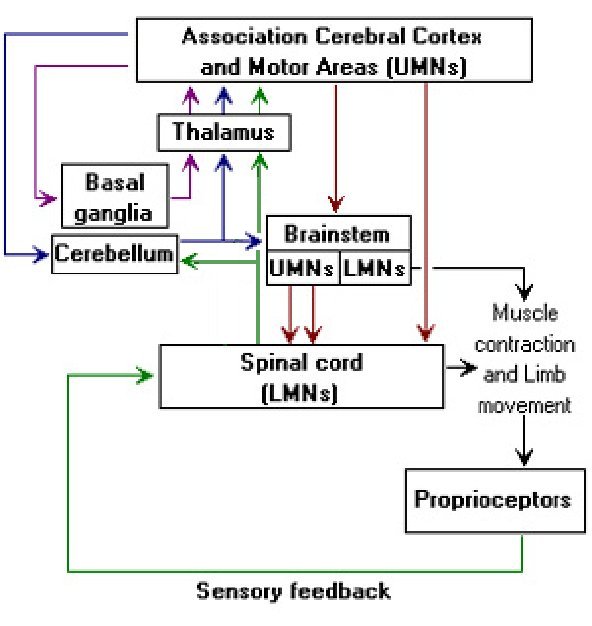 A motoros tanulás elméletei
Adams zárt láncú elmélet (1971)
Gyakorlati vonatkozások
Egy adott mozgás pontossága arányos a mozgáshoz tartozó perceptuális nyommal
A sportolónak/betegnek sokszor gyakorolnia kell a mozgást, hogy kialakítsa és erősítse, megszilárdítsa a perceptuális nyomot
Az elmélet limitációi
Pontos mozgás létrejöhet visszacsatoló információk hiányában is
Az elmélet szerint minden mozgás külön perceptuális nyomot igényel
Csak zárt láncú és lassú mozgásokra lehet érvényes
A motoros tanulás elméletei
Schmidt séma elmélet (1975)
Emlékezet 2 állapota: felidéző és felismerő emlékezet
Felidéző emlékezet: gyors mozgások esetén a motoros programot jelenti, minimális feedbacket igényel
Felismerő emlékezet: szenzoros rendszer, válaszcselekvés nyomán jövő feedback értékelése
Séma: absztrakt memória, a memóriában tárolt elvonatkoztatott megjelenítése egy többször észlelt feladatnak
Magában foglalja a nyílt körű szabályozó folyamatokat és általános motoros programokat
A motoros programok nem egy adott mozgás specifikusságát tartalmazzák, hanem a mozgások általános szabályait
A motoros tanulás elméletei
Schmidt sématanulás
Generalizált motoros program szerinti végzett mozgás után 4 információ jelenik meg:
Kiindulási feltételek
Motoros programot kijelölő paraméterek
Mozgás eredményét a környezetben
Mozgás szenzoros érzetét
Ezek az információk nem raktározódnak sokáig, de a közöttük lévő kapcsolat igen
2 fajta ilyen kapcsolat lehet
Felidézési séma
Felismerési séma
A motoros tanulás elméletei
Schmidt sématanulás
Felidézési séma
Mozgás létrehozásával kapcsolatos
Mozgás eredménye és a mozgás paramétere(i) közötti kapcsolat 
Pl. váll anteflexió – labda  beesési szög
Mozgás eredményének kiválasztása, mozgáshoz tartozó szabály alapján a kezdeti feltételek és paraméterek megválasztása
A motoros tanulás elméletei
Schmidt sématanulás
Felismerési séma
Mozgás értékelésére használatos
Mozgás eredménye és a szenzoros következmény közötti kapcsolat
Mozgás eredményének kiválasztása, kezdeti feltételekhez kapcsolódó elvárt szenzoros konzekvencia összehasonlításra kerül a tényleges érzettel
Gyorsabb mozgásoknak intenzívebb szenzoros konzekvencia
A motoros tanulás elméletei
Schmidt séma elmélet
Gyors mozgások
Input: kiindulási feltételek és kívánt eredmény
Ezekhez adjuk meg a szükséges paramétereket és az elvárt szenzoros konzekvenciákat
Felidéző séma vezérli

Lassú mozgások
Input: szubjektív megerősítés
Elvárt szenzoros konzekvencia a korrektségi kritérium
Felismerési séma vezérli
A motoros tanulás elméletei
Schmidt séma elmélet
Sémák előhívása, hogy a kiválasszuk az adott helyzetben megfelelő mozgásválaszt (hasonlóan Adams emléknyomaihoz)
Séma, mint minta a mozgásválasz megfelelőségének megállapítására (Adams perceptuális nyomai)
A mozgást negatív visszacsatolási rendszer kontrollálja
A központba visszacsatoló információ hibát jelez (pl. izomorsó)
A döntési folyamatban a hibaüzenet visszacsatolódik a minta sémához, ami egyre pontosabb lesz gyakorlással
A gyakorlás növekvő változatosságával, a minta séma általánosabb és erősebb lesz
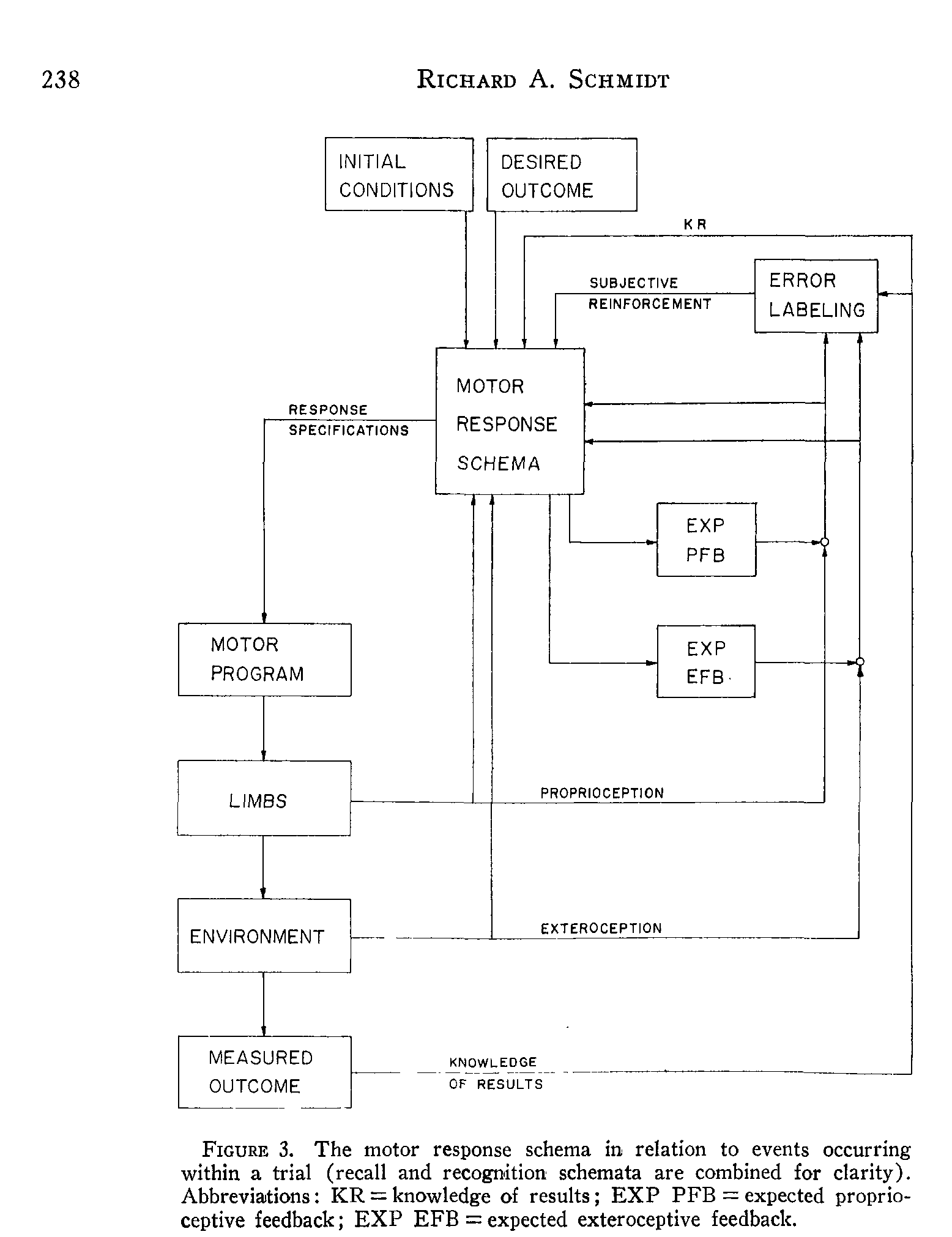 Memória
Emlékezet, felejtés
Emlékezet: megszerzett válaszcselekvés tartós megőrzésére való képesség

Felejtés: válaszcselekvés képességének elvesztése (tanulással ellentétes folyamat)
Emlékek kialakítása
Bármi történik velünk az agyunkban lévő neuronok között egyedi AP mintázat halad végig
Minél többször ismétlődik ugyanaz a jelenség, annál inkább megerősödnek az adott AP mintázathoz tartozó szinapszisok
Érdekességek
Nők emlék kialakítását a mély férfi hang elősegíti (férfiak esetén nincs hatása a női hangmagasságnak)
Beszélgetés közben ha emlékezni akarunk valamire, akkor elnézünk oldalra (ált. jobbra)
Rövidtávú memóriánk nagyjából 7 dolgot tud tárolni (telefonszám)
A bal kezeseknek jobb a memóriájuk (nagyobb corpus callosum)
Rossz emlékek elektrosokkal törölhetők
Sokkal több a memóriatároló kapacitásunk, mint amire szükségünk van
Érdekességek
Felnőtteknél, ha nem kifejezetten érdekli őket a téma, akkor max. 20 percig tudnak figyelni
Felnőttek emlékeinek nagy része 15-25 éves korukból ered (akár az össze memória 60%-a is lehet)
Minden visszaemlékezésnél az előző emlékezést idézzük fel, nem az eredeti emléket, így lehet, hogy az emlék formálódik az idő során
Az alkohol megakadályozza az információk hosszú távú emlékezetbe jutását
2,5 petabyte-nyi (2,5 millió GB) adatot tudna tárolni az agyunk ha számítógép lenne
Felejtés
Felejtéselméletek
Nyom elhagyásának elmélete:
Passzív elmélet
Nem használt képesség, információ „elhal”
Idegrendszeri nyomok gyengébbek
Interferencia elmélet
Megőrzés időtartama alatt más események történnek, más dolgokat is meg kell tanulni
Megzavarják a válaszcselekvés megőrzését a tanulás után
2 fajtája:
Retroaktív interferencia: tanulás után egy másik feladat
Proaktív interferencia: tanulás előtt egy másik feladat
Rövid időtartamú motoros emlékezet
Motoros válaszokkal kapcsolatos memória felejtési folyamata
1 perc alatt teljessé válik
Felejtési folyamat lelassul a gyakorlással
Hosszú időtartamú motoros emlékezet
Folyamatos feladatok
Hosszú időtartamon át megőrződik
„nem lehet elfelejteni” pl. biciklizés

Diszkrét feladatok
Jelentős veszteséget szenved hosszú távon

Különbözőség okai
Folyamatosban több motoros elem, diszkrétben több kognitív-verbális elem
Folyamatosnak nagyobb a gyakorlási ideje
Irodalom
R.A. Schmidt (1996): Mozgáskontroll és mozgástanulás
Motoros készségek tanulása
Mik a motoros készségek?
Guthrie 1952
Tanult képesség
Előre meghatározott kimenettel
Minimális időt és/vagy energia befektetést igényel

Schmidt 1991
Célorientált
Tudatos
Hatékony: min. idő/energia
Tanult
Mozgással kapcsolatos
Akaratlagos (nem reflexes)
Hogyan állapítjuk meg, hogy valaki rendelkezik-e mozgással kapcsolatos készségekkel?
Szubjektív: művészi tornában a pontozás
Objektív: biomechanikai paraméterek analízisével (szögek, erők stb mérése)
A kimenet mérésével
Készségek osztályozása
3 dimenzióban tudjuk elhelyezni
Finom vagy durva motoros készség
Diszkrét/sorozatos/folytonos motoros készség
Zárt vagy nyílt készség
Készségek osztályozása
Finom vagy durva motoros készség
A mozdulat finomsága
Kis vagy nagy izomcsoportok vesznek részt a mozgásban
Finom
Durva
Motoros készséget el lehet helyezni a tengelyen
Készségek osztályozása
Diszkrét/sorozatos/folytonos
Diszkrét: meghatározott kezdet és vég
kosárlabda dobás karmunkája
Sorozatos: diszkrét mozgáselemek sorozata amik egy komplett választ alkotnak
Tenisz szerva: 4 lépés: labdafeldobás, ütő hátralendítése, ütő-labda kontaktus, utánlendítés
Folytonos: a mozgásnak nincs meghatározott kezdete és vége
Kosárlabda labdavezetés, úszás
Készségek osztályozása
Zárt és nyílt készségek
Környezet megjósolhatósága alapján
Zárt: nem befolyásolja a környezet, belsőleg meghatározott ritmusa van
Tenisz szerva, súlyemelés
Nyílt: a környezet befolyásolja, ritmusát kívülről kapja
Kosárlabda elkapása játék során
Készség vs. képesség
Képesség (Magill 1993)
jellegzetesség
Kapacitás
Veleszületett
A motoros teljesítménnyel kapcsolatosak

Limitált számú képesség
DE!
Végtelen számú készség
Motoros képességek
Egyéni különbözőségek egyik változója
Meghatározza a motoros készségek elsajátításának szintjét
Minden motoros készség adott motoros képességeket igényel

Ha 2 ember ugyanazt a sportmozgást:
Ugyannyit gyakorolhatta
Ugyanannyi és ugyanolyan szintű utasítást kapott a mozgással kapcsolatosan
Ugyanolyan motivációval rendelkezik a sportmozgás kivitelezését illetően
Akkor az egyének képességei határozzák meg a teljesítmény szintjét
Motoros képességek
2 hipotézis
Általános motoros képességek
Motoros képességek egymással összefüggésben vannak
Sportolók minden motoros képességben magasabb szinten állnak
Általános motoros képesség
Motoros képességek specificitása
Motoros képességek függetlenek egymástól
Egyes motoros képességek szintje különbözik egyénen belül
Kutatások a motoros képességek specificitását támogatják
Pl: reakcióidő nem függ össze a mozgás idejével
Motoros képességek
Elkülönítése
Fleischmann-féle osztályozás
Észlelési-motoros képességek
Fizikális jártasságok

Minden egyén esetén megtalálhatók ezek a képességek – különböző szinteken
Mérésük lehetséges  egyénenként meghatározható a képességi szint
Motoros képességek
Észlelési-motoros képességek
Szabályozás pontossága: valamilyen gép(jármű) irányításának képessége, milyen gyorsan és pontosan tudjuk ismételten mozgatni az irányítókarokat 
Több végtag koordinációja: két vagy több végtag mozgásának koordinációja
Válaszcselekvés irányítás: két vagy több stimulus esetén a megfelelő mozgásválasz kiválasztás gyorsan, több lehetőségből
Szabályozás becslése: alkalmazkodás egy gép(jármű) irányításában, ha egy folyamatosan mozgó gép sebessége és/vagy iránya változik, tulajdonképpen a változások anticipációját és a változtatások időzítését foglalja magában
Motoros képességek
Reakcióidő: egy stimulust követő egy gyors válaszcselekvés, a mozgás elindításának sebességét mutatja
Kar-kéz egyenletes mozgatása: a kar vagy kéz egyenesen (nem remegően) tartásának képessége, statikus és dinamikus körülmények között is.
Kéz ügyessége: koordinált kézmozgások kivitelezése, egy kéz, két kéz együttesen, kéz a karral együtt, pontos és gyors kézmozgások végrehajtását jelenti
Ujjak ügyessége: koordinált ujjmozgások kivitelezése, egy kéz ujjai, két kéz ujjai együttesen, pontos és gyors ujjmozgások végrehajtását jelenti 
Csukló és ujjak sebessége: gyors, egyszerű, ismételt ujj-, kéz és csuklómozgások végrehajtását jelent, kevés vagy semennyi pontosságot és szem-kéz koordinációt igényel.
Végtagok mozgatásának sebessége: a karok vagy alsó végtagok egyetlen mozdulatának sebességét jelenti, nem igényel pontosságot és koordinációt
Célzás
Motoros képességek
Fizikális jártasságok
Statikus erő: maximális erő, amit rövid időn át fent tudunk tartani
Robbanékony erő: rövid idejű, robbanásszerű izom összehúzódásra való képesség
Dinamikus erő: izmok erőkifejtése ismételten és folyamatosan hosszabb időn keresztül, az izmok erő állóképességét és fáradással szembeni ellenállását tükrözi
Törzs ereje: a hasizmok és alsó hátizmok meg tudják tartani a testet ismételten és folyamatosan, a nevezett izmok fáradással szembeni ellenállását tükrözi
Hajlékonyság terjedelme: a test illetve végtagok hajlási, megnyúlási, csavarodási képessége
Dinamikus hajlékonyság: a test illetve végtagok hajlási, megnyúlási, csavarodási képessége, gyorsan és ismételten
Durva test koordináció: a kar, alsó végtag és törzs mozgásainak koordinálása miközben a test mozgásban van
Motoros képességek
Durva test egyensúly: egyensúly megtartása és visszaszerzése, egy nem stabil pozícióban az felegyenesedett testtartás megtartása, gyakorlatilag egyensúlyozás dinamikus és statikus körülmények között
Kitartás: a kardio-respiratorikus rendszer  képessége, hogy a hosszú időn át hatékonyan teljesítsen a test
Motoros képességek
Motoros képessége hogy függnek össze a motoros készségek kivitelezésével?

Feladat analízis:
Milyen motoros készséget igényel?
Milyen komponensei vannak a készségnek?
Milyen motoros képességeket igényelnek az egyes komponensek?
Motoros képességek
Feladat analízis példa:
Milyen motoros készséget igényel?
Tenisz szerva
Milyen komponensei vannak a készségnek?
Ütő markolása, stabil állás, labda feldobása, ütő hátralendítése, ütő előre lendítése, labda elütése, véglendítés
Milyen motoros képességeket igényelnek az egyes komponensek?
Több végtag koordinációja, szabályozás pontossága, karmozgás sebessége, célzás, statikus erő stb.
Köszönöm a figyelmet!